Instrucciones para realizar tu espacio de actividades
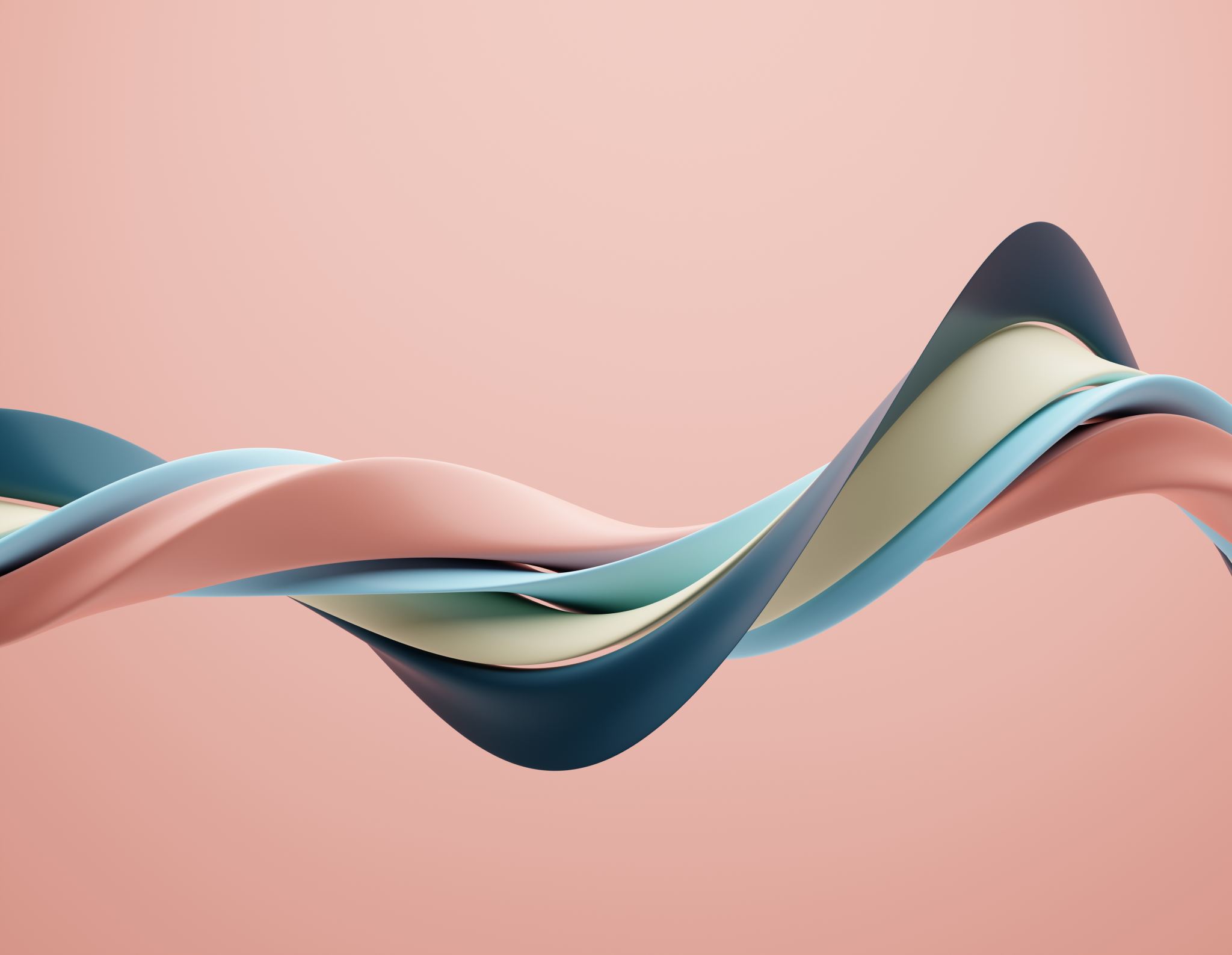 3º ESO
1. Entender que son los estereotipos.
2. Primera parte Sra individual  y Segunda grupal.
3. Trabajar la Opinión crítica.
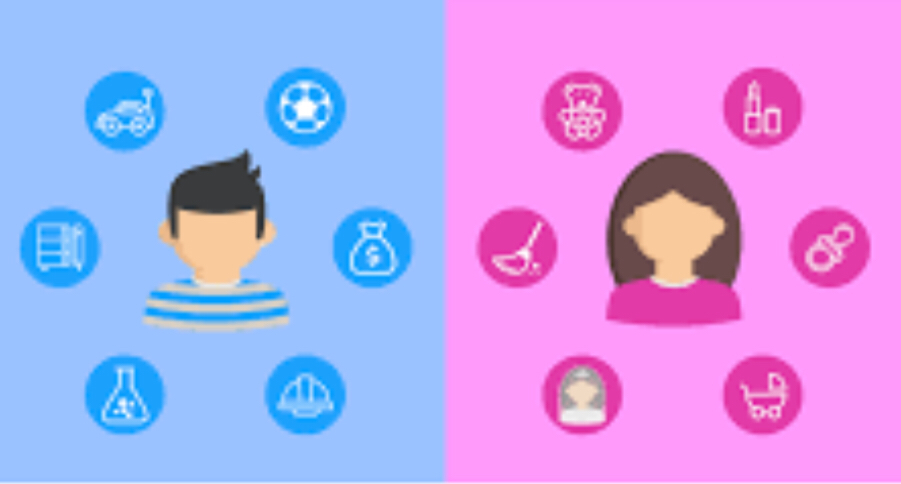 Belén Manrique del Valle